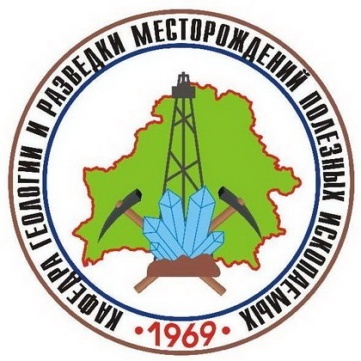 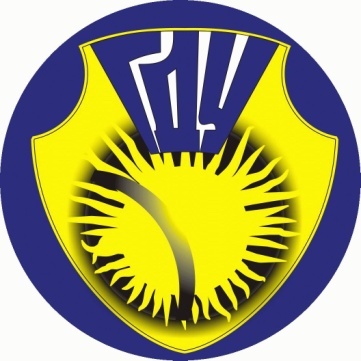 КЛАСС ГОЛОВОНОГИЕ МОЛЛЮСКИ
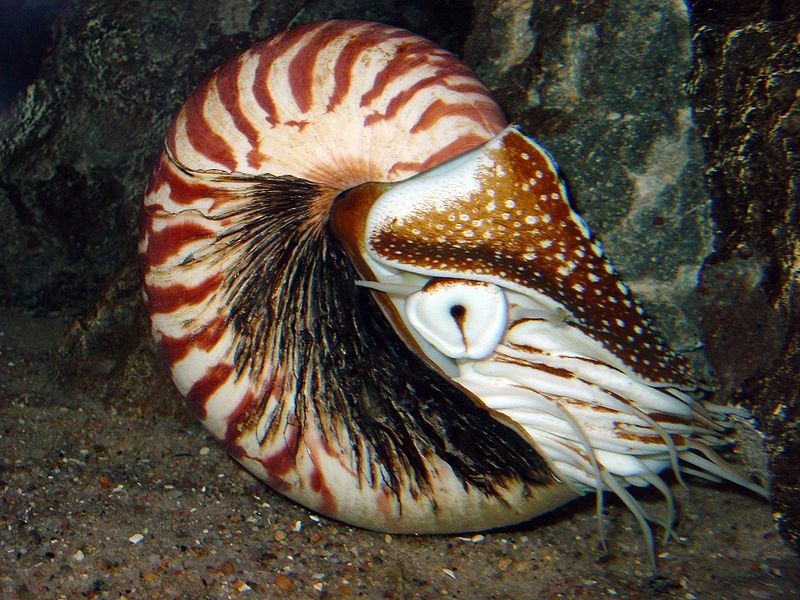 Разработчик
ассистент Мележ Т.А.
Гомель 2014
Головоногие моллюски (Cephalopoda) – класс беспозвоночных животных типа Mollusca. В современной фауне насчитывается около 650 видов головоногих моллюсков, количество ископаемых составляет порядка 10 тыс. видов. 
Это обитатели нормально-соленых морских бассейнов, ведущие активноплавающий хищный образ жизни. 
У головоногих моллюсков большого совершенства достигают кровеносная система, головной мозг, окруженный хрящевым черепом, органы чувств, особенно глаза. 
Тело головоногих двустороннесимметричное, с обособленной головой и венцом из 8 или 10 щупалец («рук»), окружающих рот. Щупальца являются частью измененной и смещенной на голову ноги (отсюда название), служат для схватывания добычи и передвижения и у большей части представляют собой мускулистые органы, снабженные присосками, а иногда роговыми крючками.
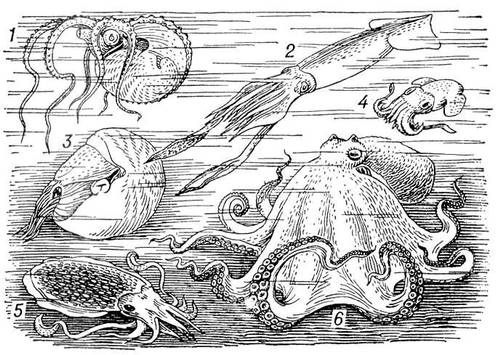 1 – Argonauta, 2 – Ommasterphes, 3 – Nautilus,
4 – Rossia, 5 – Sepiella, 6 – Octopus

Головоногие моллюски
В зависимости от строения раковины, типа перегородочной линии, положения сифона, который может быть центральным либо краевым головоногие подразделяются на несколько подклассов: 

Nautiloidea (кембрий-четвертичный период)
Orthoceratoidea (ордовик-триас, мел)
Endoceratoidea (ордовик)
Bactritoidea (девон-пермь)
Ammonoidea (девон-мел)
Coleoidea (девон-ордовик)
Подкласс Nautiloidea (Є-Q)
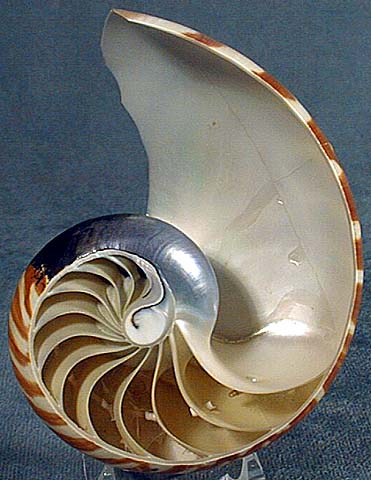 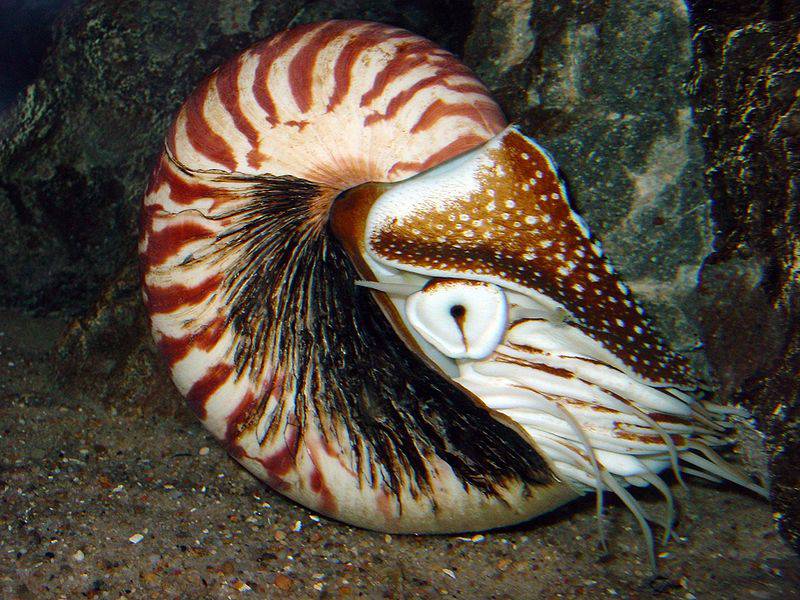 Подкласс Orthoceratoidea (O-T)
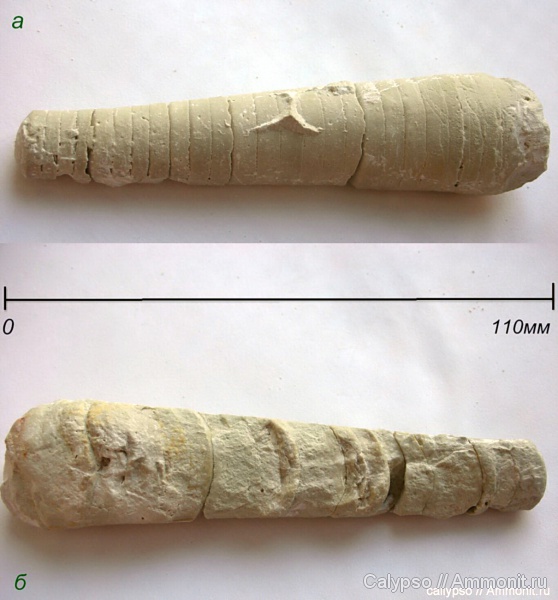 p. Mooreoceras cf. substrictum (Shim.)
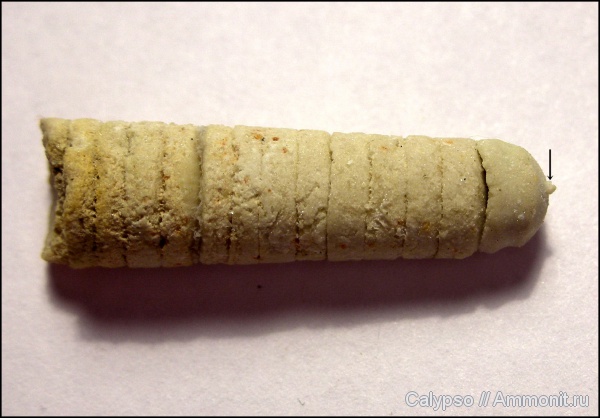 p. Mooreoceras
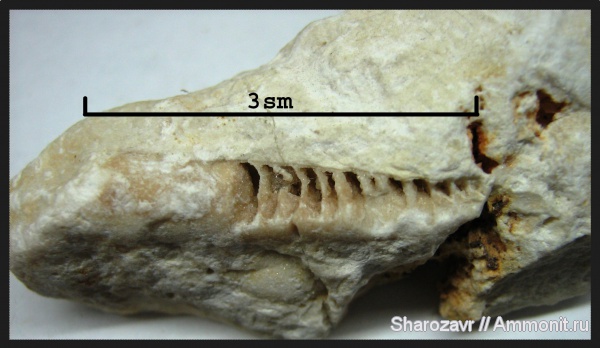 Подкласс Endoceratoidea (O)
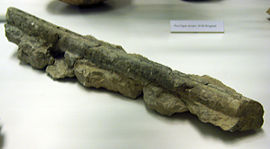 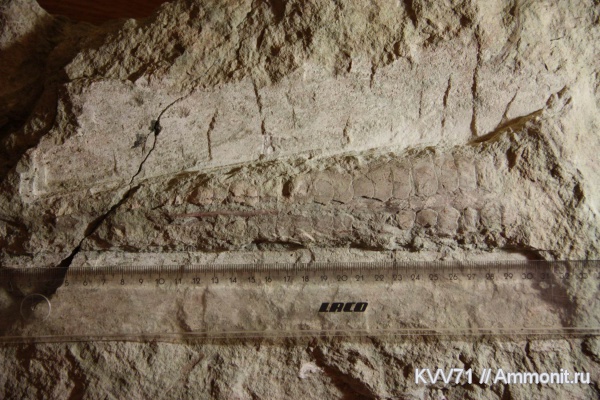 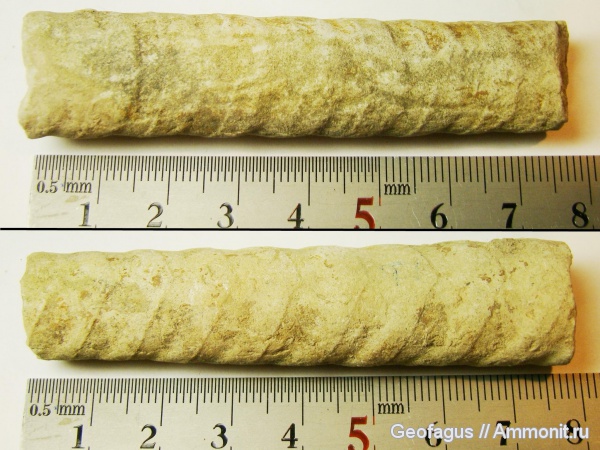 Подкласс Bactritоidea (S, D-P, T)
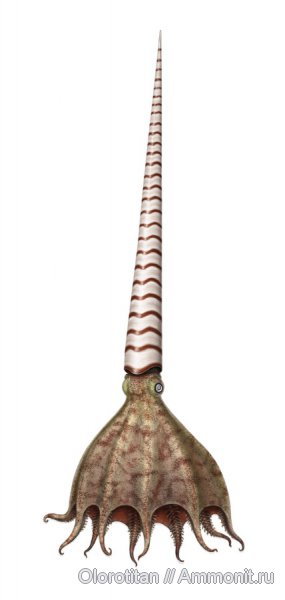 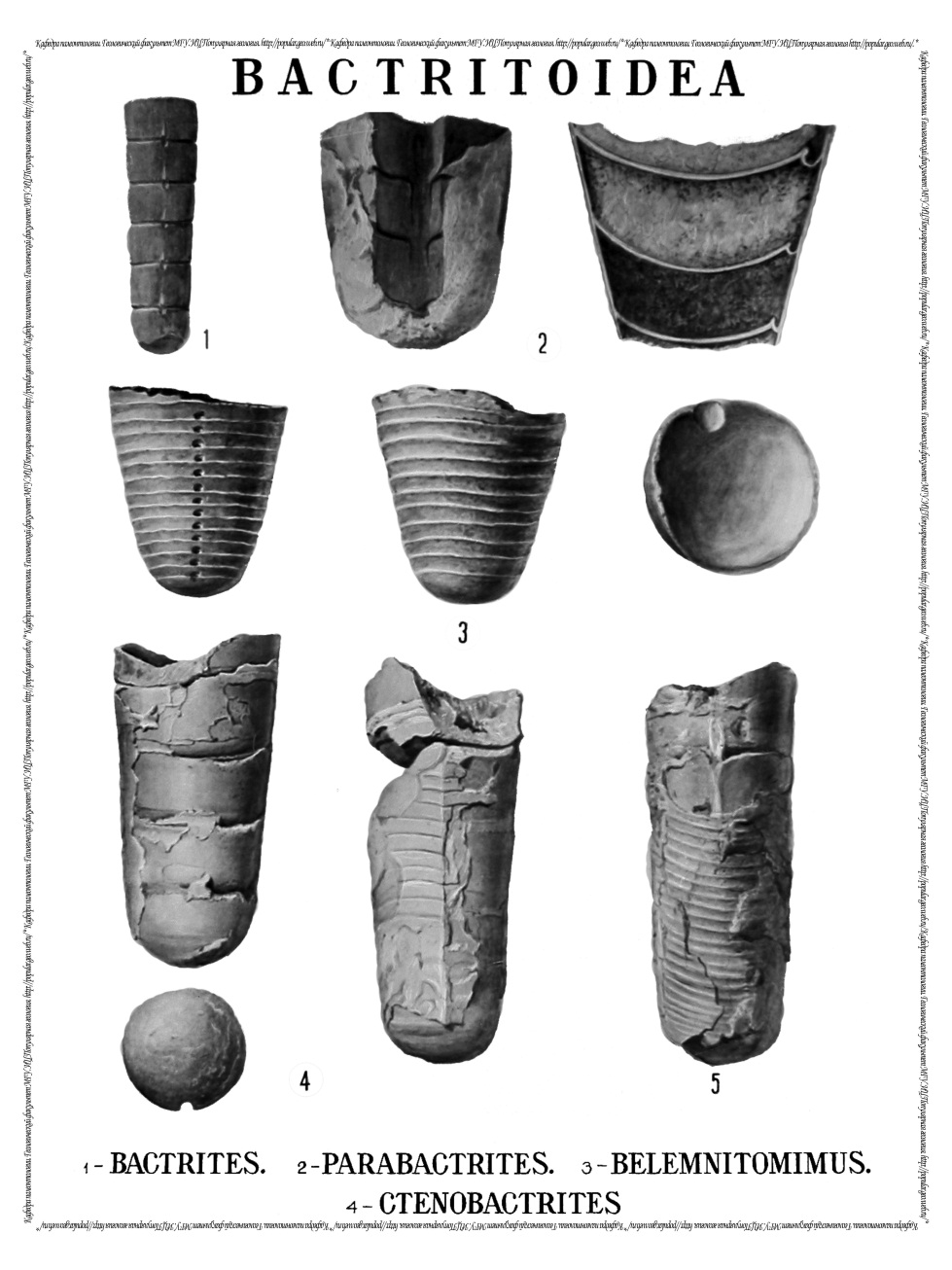 Подкласс Ammonoidea (D-К2)
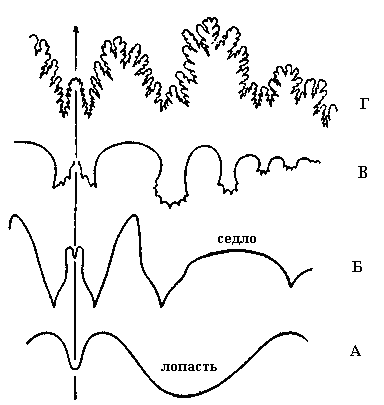 а – агониатитовый тип; б – гониатитовый тип;
в – цератитовый тип; г – аммонитовый тип
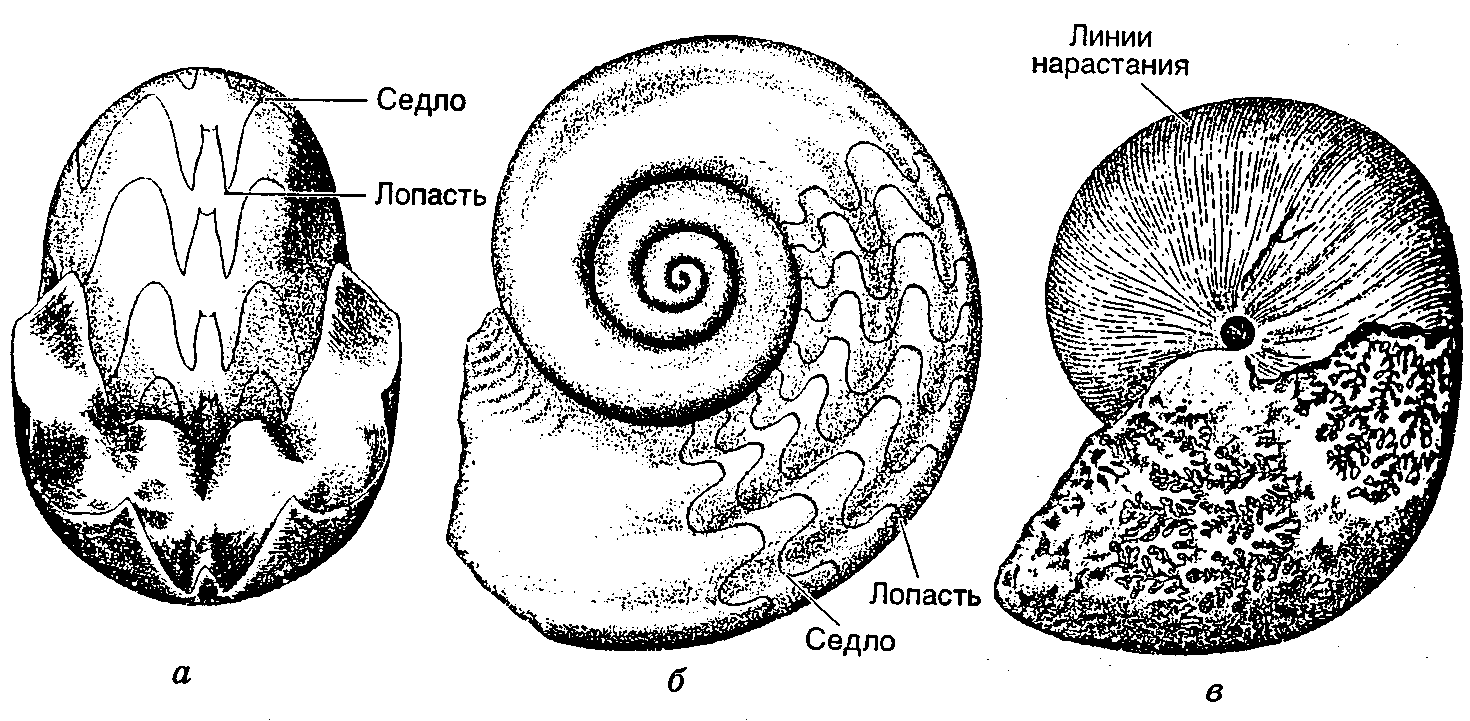 Аммониты с гониатитовой (а), цератитовой (б) 
и аммонитовой (в) лопастной линией
Классификация и систематика аммоноидей основана на строении лопастной линии, её изменении, а также на положении сифона, на этом основании выделено несколько отрядов:
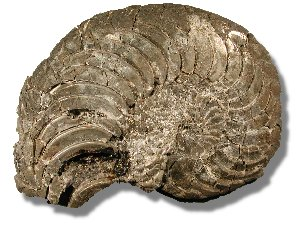 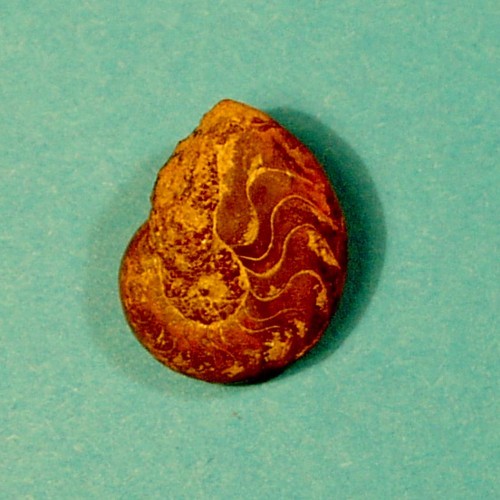 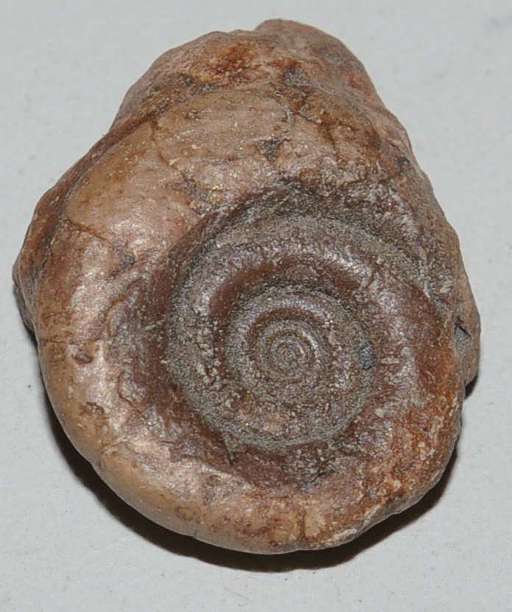 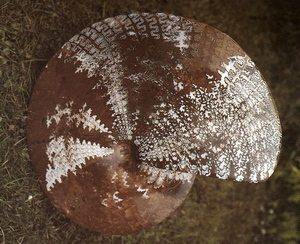 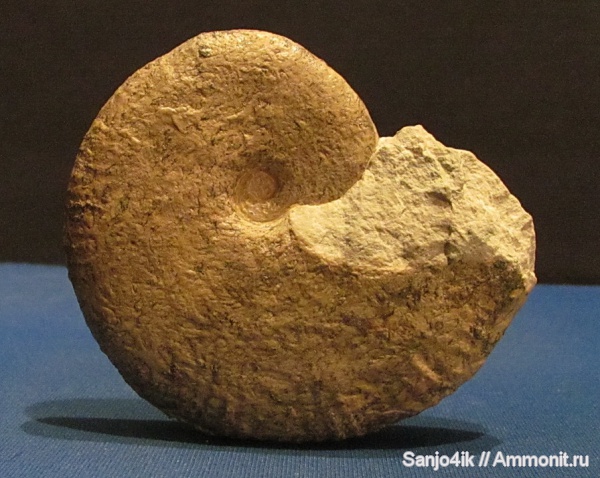 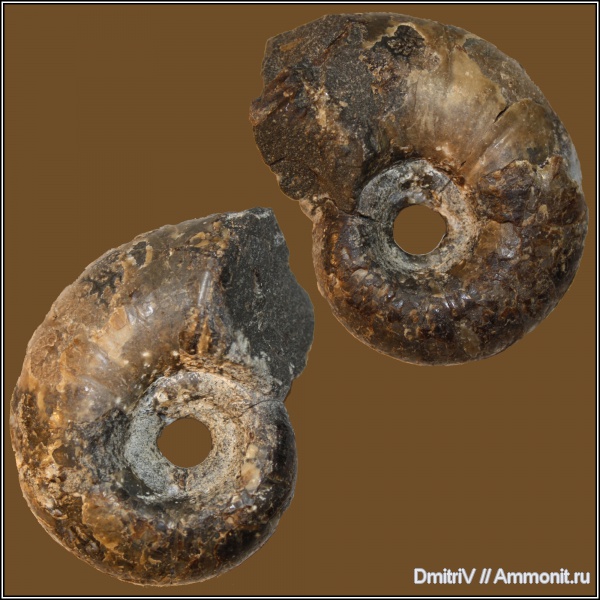 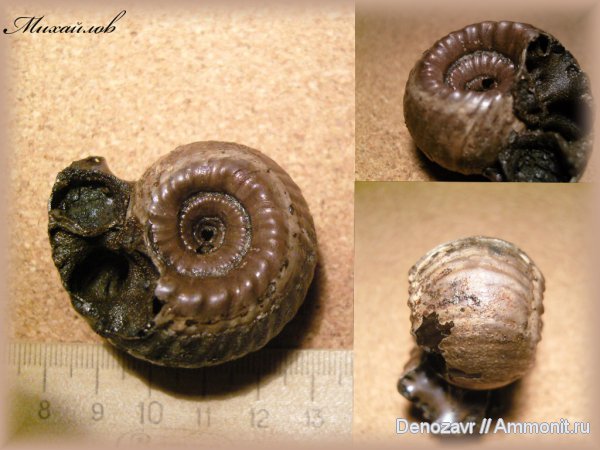 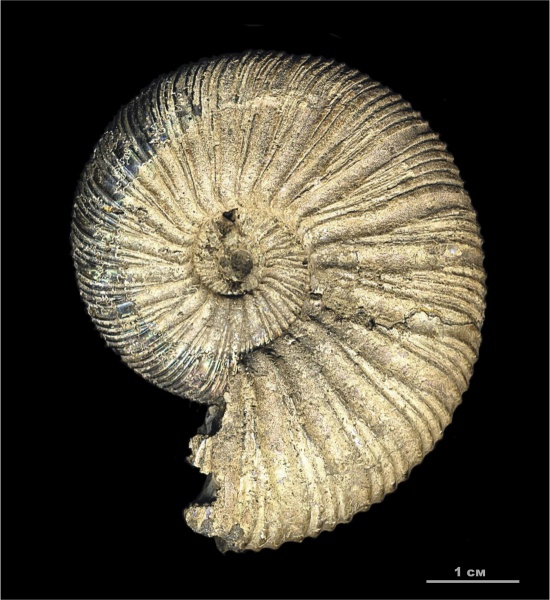 Подкласс Coleoidea (К-Q)
отряд Belemnoidea (D-K)
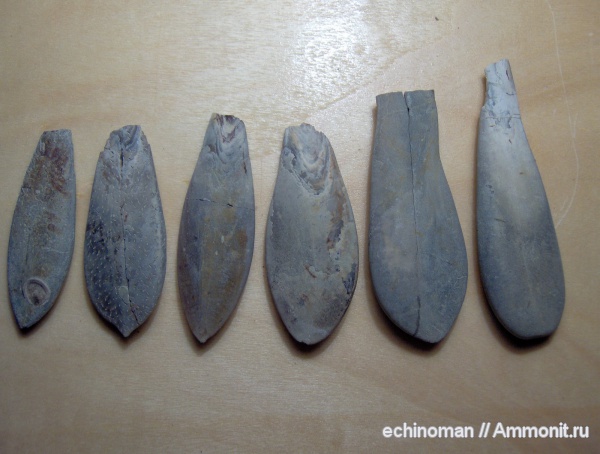 Duvalia